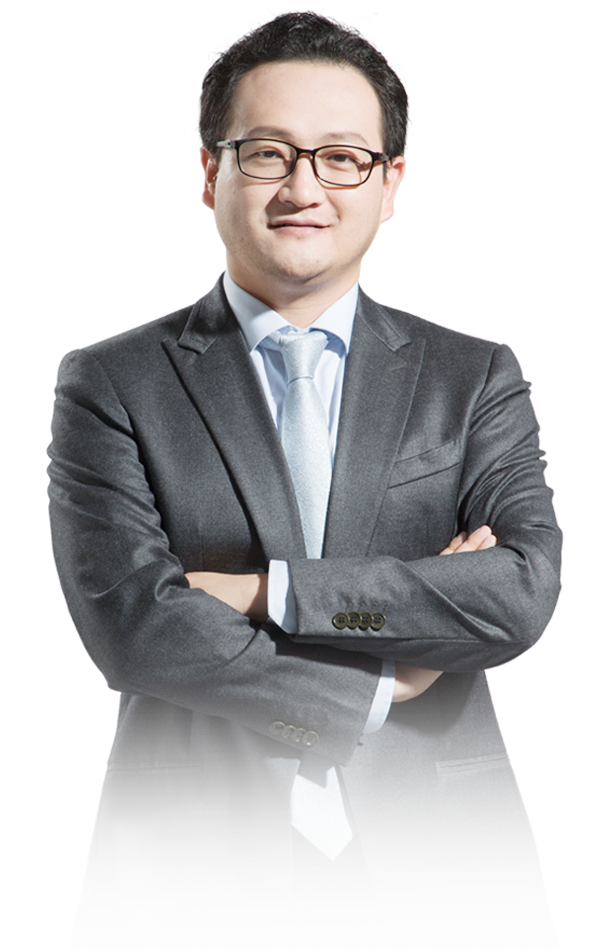 打通底层逻辑
构建投资体系
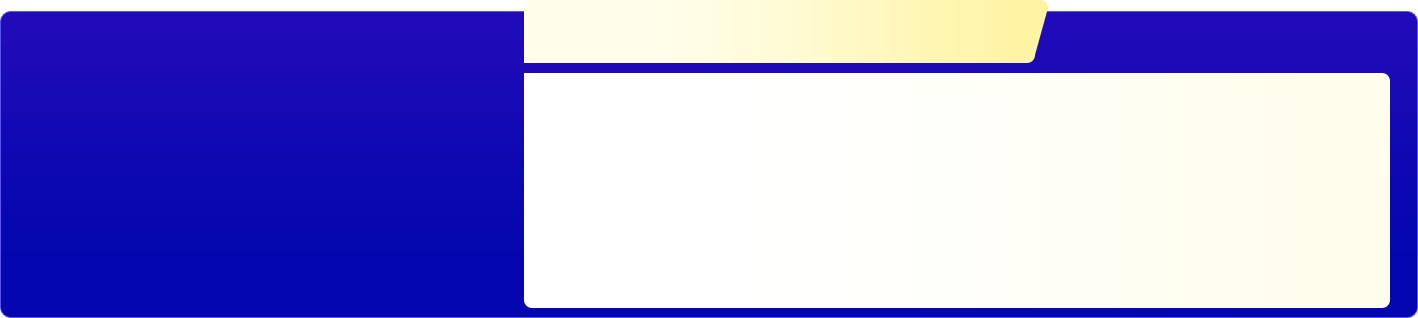 孙硌 | 执业编号:A1120613090005
·
经传多赢投顾总监。
·
科班出身，有过硬的专业基础功底。从业20年，有过私募实操和顾问咨询等多维度经验。曾任职全日制重本大学讲师，完成过千场千人股民讲座，著有《唯信号论-系统篇》一书。其所创立的“三维一体”投资体系深受投资者喜爱。
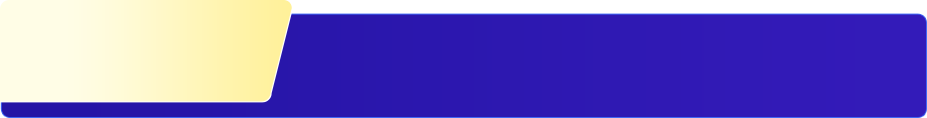 第一章
投资的底层逻辑
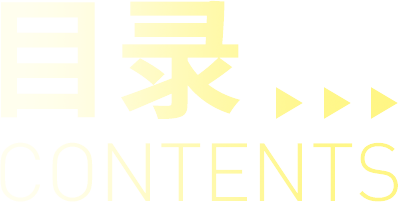 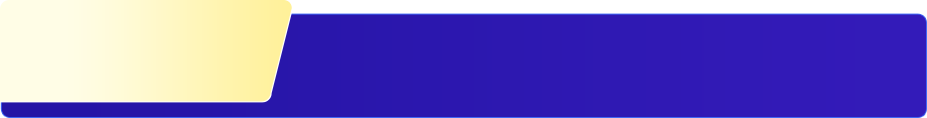 第二章
打造投资体系
PART 01
投资的底层逻辑
有什么
什么是底层逻辑
底层逻辑：是一种思维方式，是能够看到问题产生的最本质的原因，并且学会透过现象看本质的能力。
底层逻辑+环境变量=方法论
干货（方法论）——授人以鱼
底层逻辑——授人以渔
投资有哪些常用底层逻辑
投资的本质是赚预期的钱
趋势的形成与变化
外力（资金）如何影响趋势
信息如何影响资金的操作决策
价格与价值代表长期短期博弈
选择不同买卖时机是选择赚不同类型的钱
胜率和赔率共同决定一次交易的好坏
情绪管理能力决定所有技术能力的兑现
PART 02
如何构建投资体系
如何构建投资体系
心态（执行）
技术
行情研判
策略
操作计划
风控
盈亏预期
资金管理（风控）
心态
技术（能力）
策略（计划）
底层逻辑支撑投资体系
趋势
情绪管理
资金
买卖时机
预期
执行力
胜率赔率
信息
估值
上半区
分析决策
下半区
实施结果
完整比完美更重要
追求结构匹配，而不追求局部豪华
当出现问题的时候，打磨结构件而不是推倒系统框架